Missionary Care
Abba Father, thank You for blessing missionary Kathy as she enters her 10th year of ministry in Japan, reaching out to the Japanese people in Higashi-Osaka. We praise Jehovah Jireh for preparing the pastor of the local Elim Christian Church to be the co-worker of Kathy. This coming Christmas, the church will organise a Gospel concert. May the Holy Spirit move many Japanese people to come and
1/2
Missionary Care
respond to the Gospel through the testimony of the singer Samuell Soung. Also we ask the Holy Spirit to work in the hearts of Kathy's students and their parents as she uses the English language classroom as a platform for evangelism. One by one, they will accept the Gospel and grow as disciples. May the blood of Jesus protect Kathy day by day. In the name of our Savior, Amen.
2/2
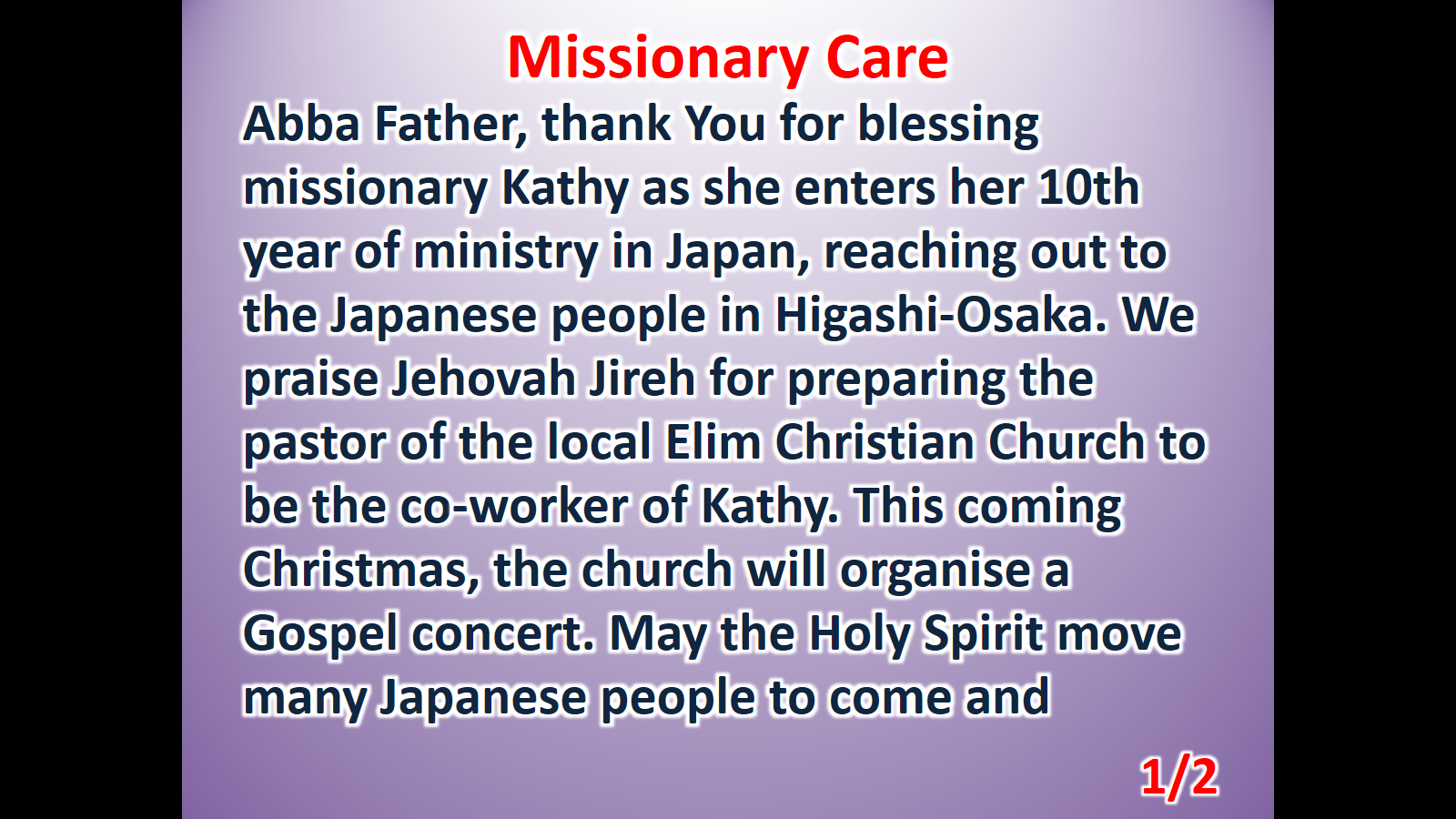 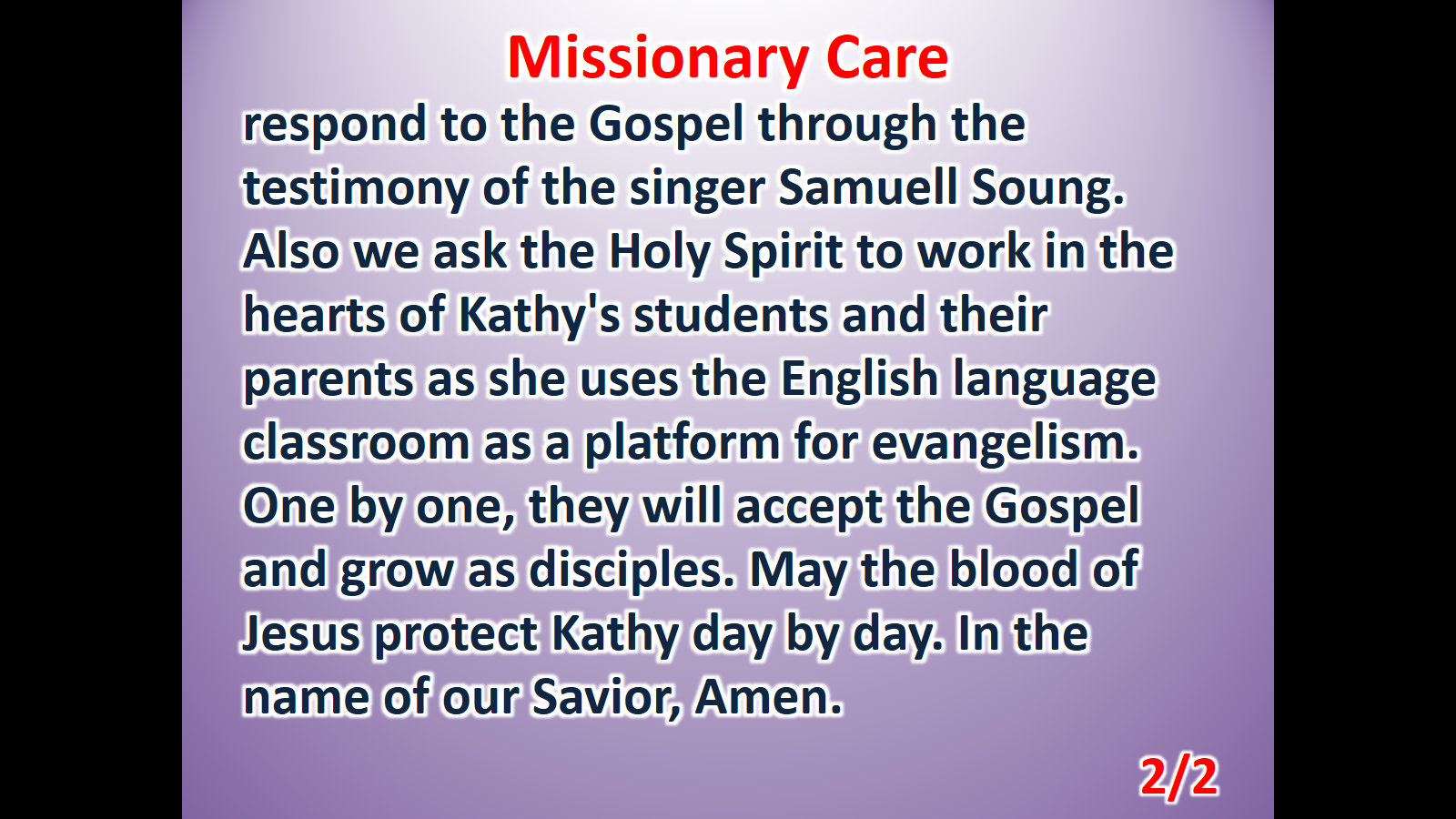